Базові моделі НЛП. Метамодель мови.
Базові моделі НЛП: BAGEL, ROLE, TOTE.
Метамодель мови: засоби відновлення викривленої інформації.
Метамодель мови: відновлення узагальненої інформації.
Метамодель мови: відновлення опущеної інформації.
Розширення метамоделі (ідентифікація, статичні слова, занадто/недостатньо чітко окреслені терміни, персоналізація, метафори тощо) – за А. Кожибські.
Моделювання в НЛП – це вивчення та копіювання патернів людей, які досягли успіху в певній сфері. Це дослідження того, як вони думають, відчувають і діють, щоб потім відтворити цю модель у власному житті.
*упередження виживання/вцілілого

Моделювання в НЛП ґрунтується на припущенні, що будь-яку поведінку, будь-яку навичку, будь-яку майстерність можна розкласти на дрібні кроки, які потім можна відтворити. Це дослідження того, як люди, які досягли успіху в певній сфері, думають, відчувають і діють, щоб потім скопіювати їхню модель у власному житті.
Моделювання в НЛП
Важливо розуміти, що НЛП моделювання не означає сліпе копіювання. Ви завжди повинні адаптувати модель до себе.
Також не існує якоїсь певної універсальної НЛП моделі. Те, що працює для одного, може не працювати для іншого.
Моделювання – це лише один з інструментів НЛП. Для досягнення успіху важливо також використовувати інші методи.
Моделювання в НЛП
B (body posture) поза
A (accessing cues) ключі доступу
G (gestures) жести
E (eye movement) рухи очей
L (language patterns) мовні патерни
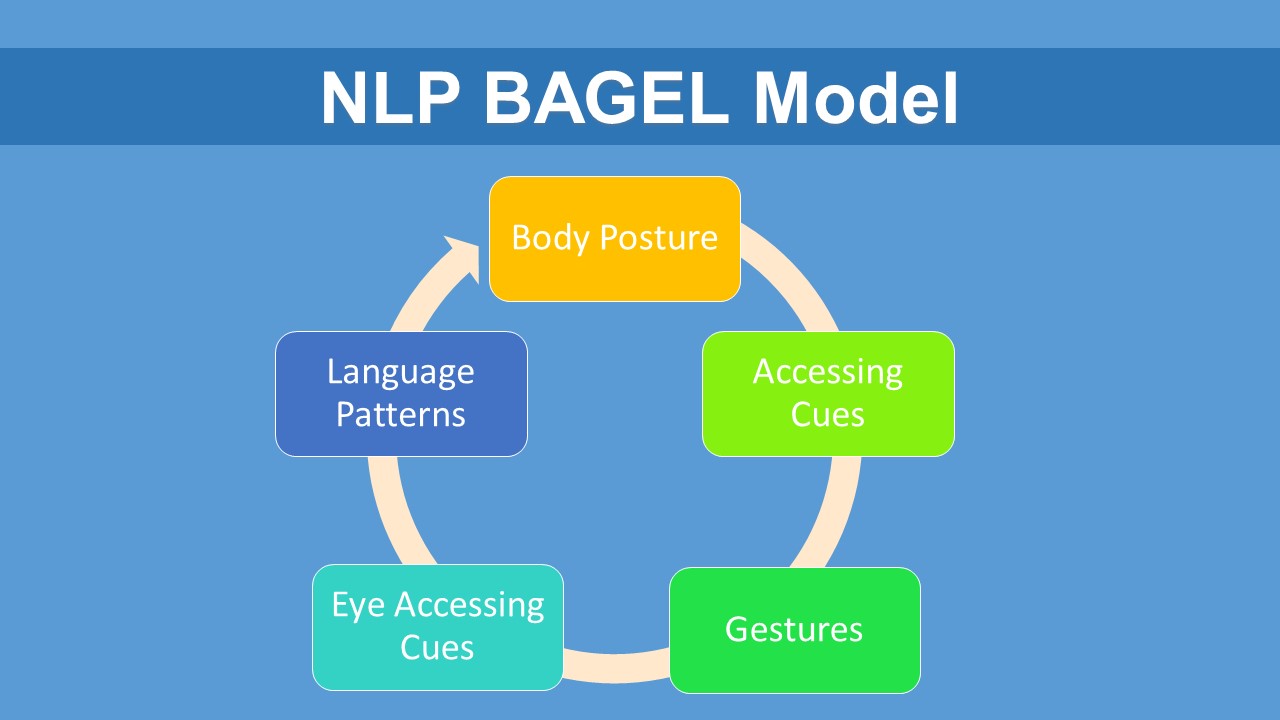 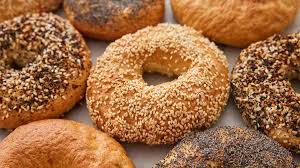 BAGEL – для встановлення рапорту (Р. Ділтс)
R (representational systems) репрезентативні системи
O (orientation) орієнтація
L (links) зв’язки
E (effect) ефект

Завдання: ідентифікувати істотні елементи мислення і поведінки, за допомогою яких можна домогтися певної реакції або результату (букв. Яку роль треба зіграти?)
ROLE
Test – Operations – Test – Exit
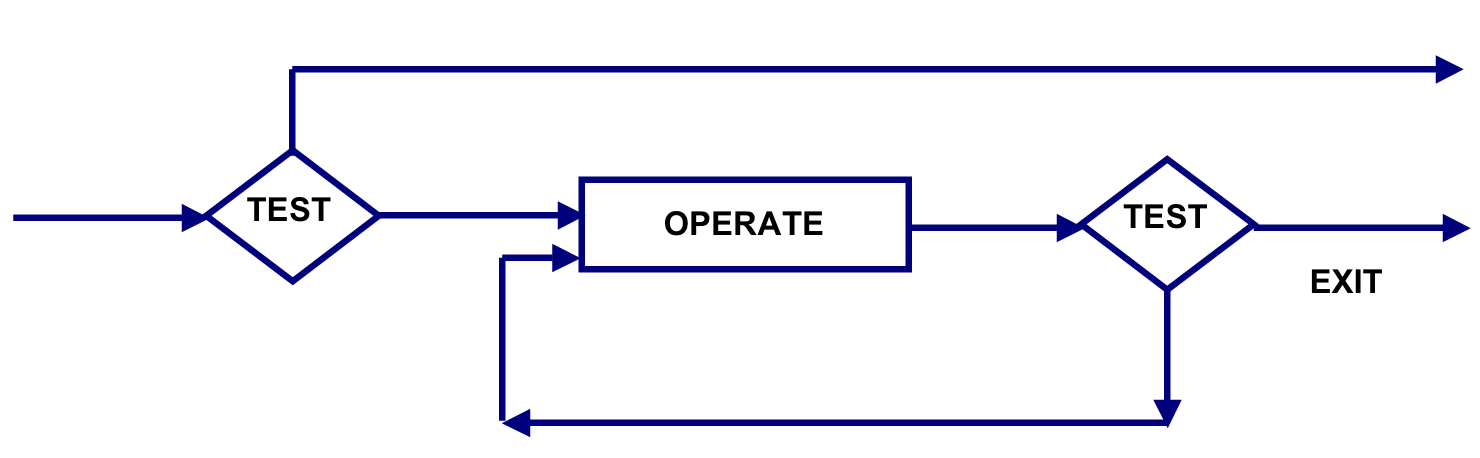 TOTE
Метамодель (мета- гр. «поза-», «над-», «на іншому рівні») визначає, як ми можемо використовувати мову для пояснення мови. Вона робить це шляхом повторного поєднання мовлення та досвіду, на якому засноване це мовлення.
Метамодель мови
Глибинна структура – повна внутрішня репрезентація (переживання) того, що ми намагаємось повідомити.
Поверхнева структура – слова та речення, які ми вимовляємо.
Питання метамоделі скеровують процес переходу від глибинної структури до поверхневої у зворотному напрямку. Таким чином метамодель відновлює інформацію, якої не вистачає у комунікації.
Питання метамоделі відновлюють викривлення, узагальнення, опущення
Метамодель мови
Номіналізація >>> How do you effectuate the process of nominalisation?
The manager made a bad decision.
«Читання думок»>>>How did you find out?
I am sure that you know
You are upset.
Причинно-наслідкові відношення>>>How exactly did I make you do that?
I was late because of you.
Комплексний еквівалент (патерн лінгвального викривлення, коли ви надаєте поведінці якоїсь людини значення на основі спостереження, не маючи підтвердження від іншої людини)>>>What does it mean for you?
John’s face is red. It means that he is angry.
Пресупозиції>>>What makes you think that?
You can give examples of this pattern yourself.
Метамодель мови: викривлення
Квантори загальності>>>Every one of them? Nobody?
Every politician is a liar.
Nobody is perfect.
Модальні оператори (визначають межі нашої моделі світу та наш спосіб дії)>>> What will happen if you do/don’t?
I should take care of her.
I can not express my opinion.
Втрачений перформатив (оцінне судження без джерела/суб’єкта)>>> Whose opinion is that?
This is not important.
Метамодель мови: узагальнення
Прості опущення
I am suffering.
I am lonely.
Неповні порівняння>>>What is the standard?
He is very rich.
Відсутність референтного індексу>>>Who exactly?
Somebody can do this.
Неспецифічні дієслова>>>How exactly did it happen?
I was surprised.
If you only knew.
Метамодель мови: опущення